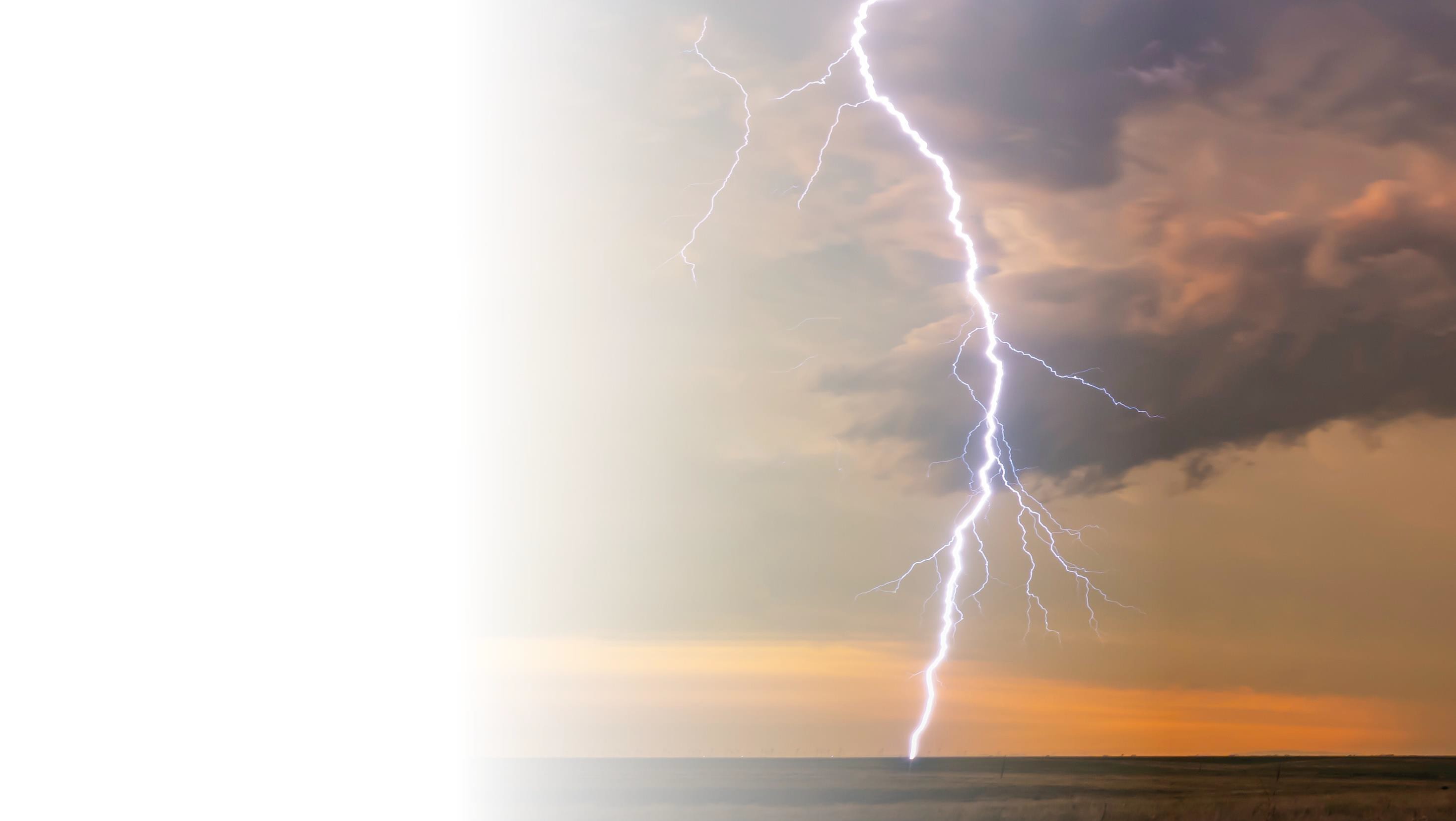 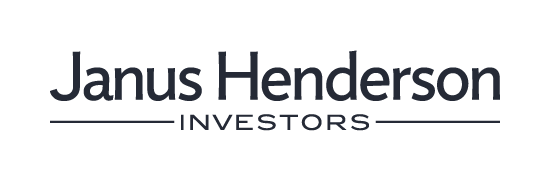 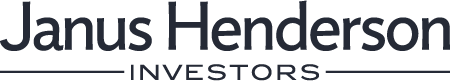 Managing Stress for Success
Strategies to prepare for, respond to, and evolve your experience with stress
FOR FINANCIAL PROFESSIONAL USE ONLY / NOT FOR PUBLIC VIEWING OR DISTRIBUTION
Specialist Consulting Group
Advisors at the center
With more than 20 dedicated specialists and consultants, we strive to help you tackle challenges and implement solutions across key practice areas.
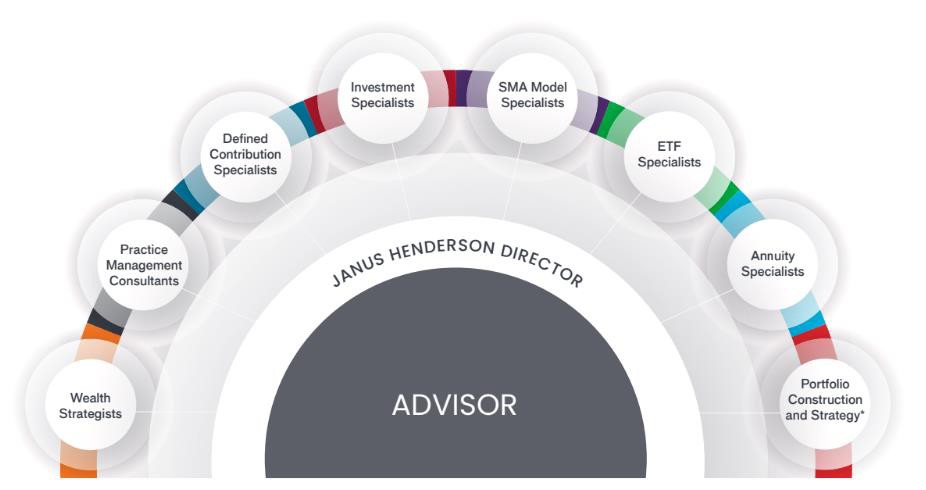 At Janus Henderson, “world-class service” is more than a buzzword. It is central to our mission as a firm and that of our growing team of experts focused on helping you build and manage your practice.
2
Program overview
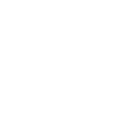 Understand stress
Assess your stress Appreciate your stress
Adjust your stress
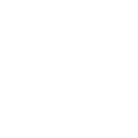 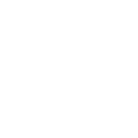 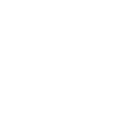 FOR FINANCIAL PROFESSIONAL USE ONLY / NOT FOR PUBLIC VIEWING OR DISTRIBUTION
3
Let's win the war on stress.
Janus Henderson partnered with the Financial Planning Association and Investopedia to understand the drivers and impact of negative stress on financial professionals and investors, both professionally and personally.
Based on our findings, we have created actionable tools to identify the sources of stress and our reactions to it, and share ideas to help manage it more productively.
FOR FINANCIAL PROFESSIONAL USE ONLY / NOT FOR PUBLIC VIEWING OR DISTRIBUTION
3
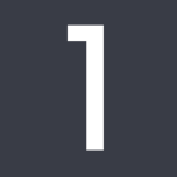 Understand stress
FOR FINANCIAL PROFESSIONAL USE ONLY / NOT FOR PUBLIC VIEWING OR DISTRIBUTION
3
Stress is high and on the rise.
of financial professionals feel higher levels of stress today than 5 years ago
of financial professionals reported moderate or high levels of negative stress
of investors
said the same
saidof investorssamethe
FOR FINANCIAL PROFESSIONAL USE ONLY / NOT FOR PUBLIC VIEWING OR DISTRIBUTION
Source: Janus Henderson, The Financial Planning Association, and Investopedia, 2019.
6
Stress is high and on the rise.
Both financial professionals and investors stated negative stress impacts their
mood, personal relationships, and health most significantly.
61%
56%
54%
50%
Financial
professionals
Financial
professionals
38%
38%
Financial
professionals
Investors
Investors
Investors
Mood
Personal Relationships
Health
FOR FINANCIAL PROFESSIONAL USE ONLY / NOT FOR PUBLIC VIEWING OR DISTRIBUTION
10
How would you describe stress?
Activity
FOR FINANCIAL PROFESSIONAL USE ONLY / NOT FOR PUBLIC VIEWING OR DISTRIBUTION
10
Common answers
Thoughts
Feelings
Not enough time
Being put on
the spot
Too many demands
Obstacles
Challenging people/ personalities
Abundance
Scarcity
Unknown situations
Not knowing what I’m talking about
Anxiety
Vulnerability
Worry
Tension
Pressure
Challenge
Overwhelmed
Embarrassed
Stimulation
Threatened
Loss
Rushed
Nervous
FOR FINANCIAL PROFESSIONAL USE ONLY / NOT FOR PUBLIC VIEWING OR DISTRIBUTION
10
Stress reactions
Fight or flight
Freeze or faint
FOR FINANCIAL PROFESSIONAL USE ONLY / NOT FOR PUBLIC VIEWING OR DISTRIBUTION
10
What stress actually is…
FOR FINANCIAL PROFESSIONAL USE ONLY / NOT FOR PUBLIC VIEWING OR DISTRIBUTION
10
Summary
Stress is a multi-billion-dollar problem

There are two main types of stress

To manage our stress more effectively we must manage our responses to it
FOR FINANCIAL PROFESSIONAL USE ONLY / NOT FOR PUBLIC VIEWING OR DISTRIBUTION
10
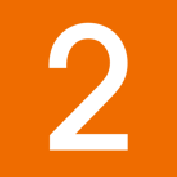 Assess your stress
FOR FINANCIAL PROFESSIONAL USE ONLY / NOT FOR PUBLIC VIEWING OR DISTRIBUTION
10
Stress Load Audit
Activity
FOR FINANCIAL PROFESSIONAL USE ONLY / NOT FOR PUBLIC VIEWING OR DISTRIBUTION
10
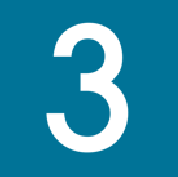 Appreciate your stress
FOR FINANCIAL PROFESSIONAL USE ONLY / NOT FOR PUBLIC VIEWING OR DISTRIBUTION
10
How does stress show up for you?
Activity
FOR FINANCIAL PROFESSIONAL USE ONLY / NOT FOR PUBLIC VIEWING OR DISTRIBUTION
10
How does stress show up for you?
What are my stress triggers?
What are the warning signs that I have too much stress?
What are the negative behaviors that I have in response to my warning signs?
What happens to me when stress continues for too long?
What has been the most helpful in the past to recharge or reset quickly?
FOR FINANCIAL PROFESSIONAL USE ONLY / NOT FOR PUBLIC VIEWING OR DISTRIBUTION
10
Summary
Trigger
Thoughts Feelings
FOR FINANCIAL PROFESSIONAL USE ONLY / NOT FOR PUBLIC VIEWING OR DISTRIBUTION
10
What is	my	current stress formula?
Activity
FOR FINANCIAL PROFESSIONAL USE ONLY / NOT FOR PUBLIC VIEWING OR DISTRIBUTION
10
What is my current stress formula?
Trigger:
Thought: What do I think when this trigger occurs?
Feeling: How do I feel when I think this thought?
FOR FINANCIAL PROFESSIONAL USE ONLY / NOT FOR PUBLIC VIEWING OR DISTRIBUTION
10
The stress formula
Trigger: The circumstance / facts
Thoughts: Our belief about the trigger
Feelings: The emotional response to our thoughts
FOR FINANCIAL PROFESSIONAL USE ONLY / NOT FOR PUBLIC VIEWING OR DISTRIBUTION
10
Summary
Triggers may result in different thought patterns for different people

Stress is the result of our thoughts and feelings

Changing how we think about these triggers will result in less stress
FOR FINANCIAL PROFESSIONAL USE ONLY / NOT FOR PUBLIC VIEWING OR DISTRIBUTION
10
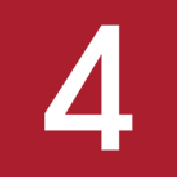 Adjust your stress
FOR FINANCIAL PROFESSIONAL USE ONLY / NOT FOR PUBLIC VIEWING OR DISTRIBUTION
10
Prepare, respond, evolve
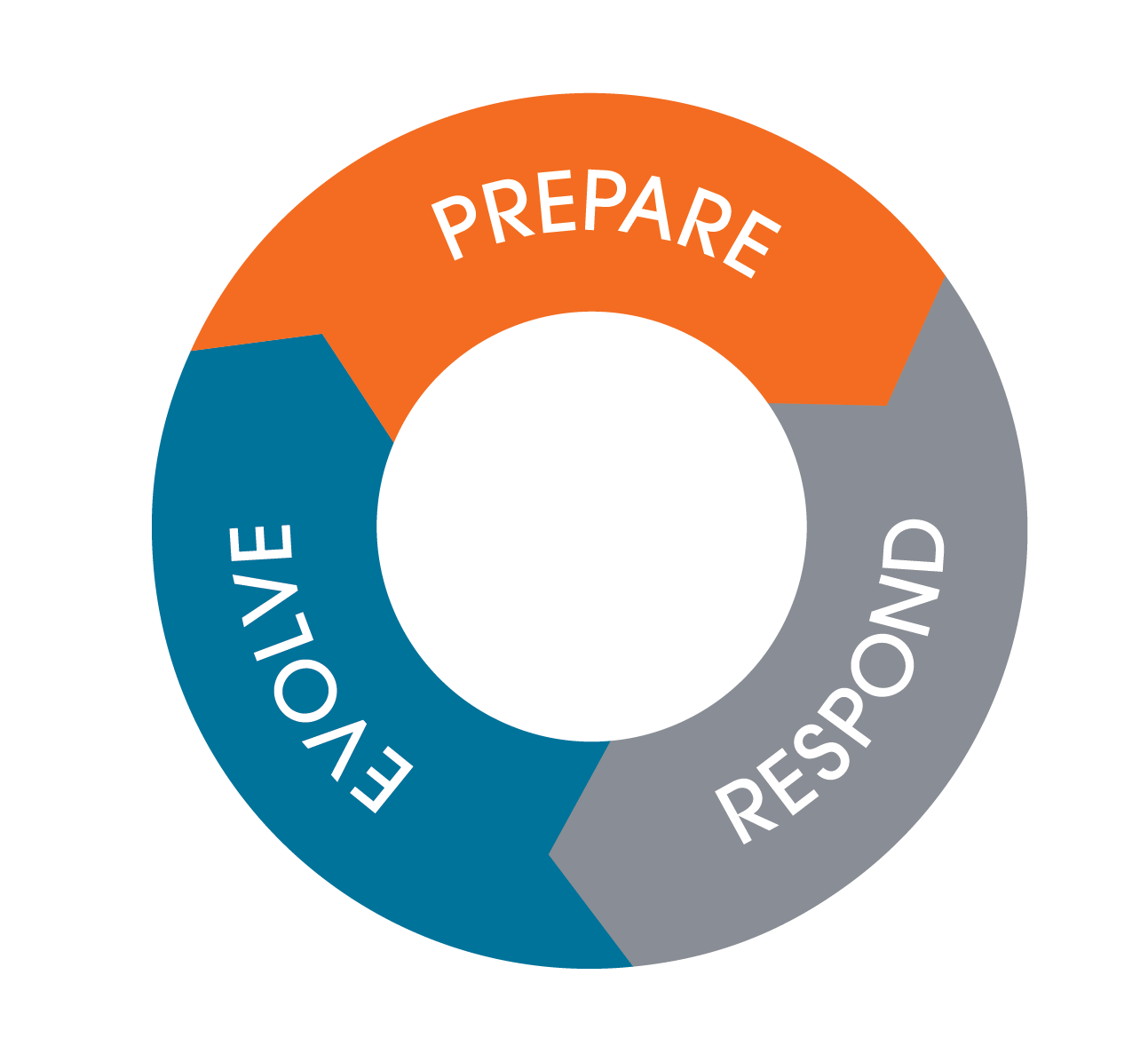 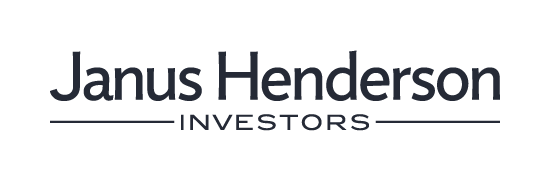 FOR FINANCIAL PROFESSIONAL USE ONLY / NOT FOR PUBLIC VIEWING OR DISTRIBUTION
10
Prepare
Techniques for getting ahead of our stress reactions
Thought downloads

Mental rehearsal / visualization

Mindfulness meditation

Gratitude exercises
FOR FINANCIAL PROFESSIONAL USE ONLY / NOT FOR PUBLIC VIEWING OR DISTRIBUTION
10
Respond
Techniques for managing the acute or immediate phase of our stress reactions
Breathing – longer exhale than inhale
A charm or talisman
Mantras
Move
Watch distracting videos
Engage your five senses
16-second reset ritual
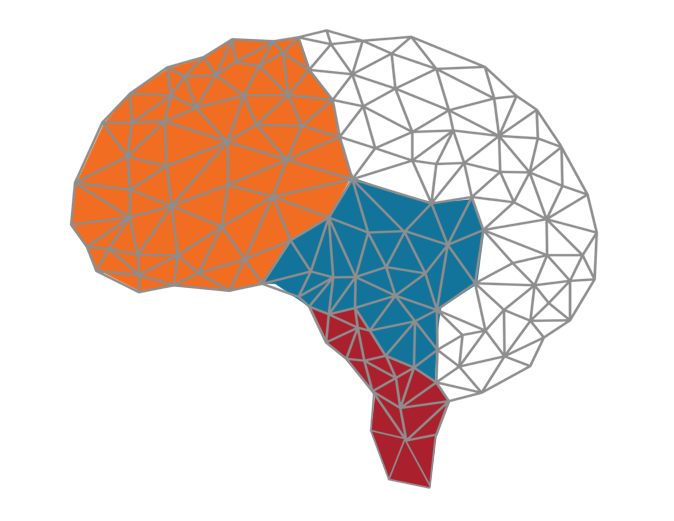 Focus
Feel
Breathe
FOR FINANCIAL PROFESSIONAL USE ONLY / NOT FOR PUBLIC VIEWING OR DISTRIBUTION
10
Evolve
Techniques for learning from our stress reactions
Journaling

Storytelling

Stress formula recalculation

Recharge tool kit
FOR FINANCIAL PROFESSIONAL USE ONLY / NOT FOR PUBLIC VIEWING OR DISTRIBUTION
10
Recalculate your stress formula
Activity
FOR FINANCIAL PROFESSIONAL USE ONLY / NOT FOR PUBLIC VIEWING OR DISTRIBUTION
10
Recalculate your stress formula
STEP 1
Trigger
STEP 3
Thought

Feeling
STEP 2
FOR FINANCIAL PROFESSIONAL USE ONLY / NOT FOR PUBLIC VIEWING OR DISTRIBUTION
10
Closing and call to action
Techniques for learning from our stress reactions
Commit to change
Keep a stress journal for the 	next 24 days
Identify the common triggers 	that provoke negative stress 	results for you
“If you want something you’ve never had, you must do something you’ve never done.”
– Thomas Jefferson
FOR FINANCIAL PROFESSIONAL USE ONLY / NOT FOR PUBLIC VIEWING OR DISTRIBUTION
10
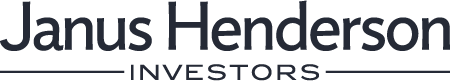 Connect with us
Janus Henderson provides timely insight and perspective, programs designed to hone your skills, and a team of accessible experts committed to helping you exceed expectations – in business and in life.
To engage with us, contact your Sales Director or call 800.668.0434.

Visit janushenderson.com
This material is for information purposes only. There is no guarantee that the information supplied is accurate, complete or timely, nor is there any warranty with regards to the results obtained from its use. This material may not be reproduced in whole or in part in any form, or referred to in any other publication, without express written permission. Janus Henderson and Knowledge. Shared are trademarks of Janus Henderson Group plc or one of its subsidiaries. © Janus Henderson Group plc.
W-0724-577818 04-30-2026	155-15-428078 07-24


FOR FINANCIAL PROFESSIONAL USE ONLY / NOT FOR PUBLIC VIEWING OR DISTRIBUTION